Acids and Bases
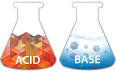 Acids and Bases
Acid: is a substance that can donate protons (hydrogen ions).

Base: is a substance that can accept protons.
Ionization of Strong Acids and Bases
A strong acid is a substance that ionizes 100% in aqueous solutions.
HCl  +  H2O		H3O+  +  Cl-
A strong base is a substance that ionizes totally in solution to produce OH- ions.
KOH  		K+  +  OH-
Ionization of Water
K1
H2O			H+  +   OH-


Water is amphoteric it can accept and donate protons.
In pure water for every mole of [H+], a 1 mole of [OH-] is produced, ie. [H+] = [OH-]
The pH of water = 7
Then: [H+] = [OH-] = 10-7 M
K-1
[H+] [OH-]
      [H2O]
Keq
=
Ionization of Water Continue
Thus the molarity of water:
				M = 
In 1 liter of water = 1000g of water
Mw of H2O = (2*1) + (1*16) =18g/mole.
No. of moles= 1000 / 18 = 55.6 moles.
M = 55.6 / 1 = 55.6 molar.
Since part of water molecules is ionized, 
the actual conc. of the water is = 55.6 -10-7 .
no. of moles
volume of solution in L
Ionization of Water continue
The 10-7  is very small it can be neglected
K eq   =     [H+] [OH-]
                  55.6
Since the concentration of the water is constant thus Keq of water can be written as follows:
Keq = [H+] [OH-]
Kw = [H+] [OH-]
Kw = 10-7 × 10-7
Kw = 10-14
pKw = - log 10-14
pKw = 14
Ionization of Weak Acids
Weak acids have a weak affinity towards their proton
CH3COOH + H2O             CH3COO - + H3O+
				Ka =

The concentration of water is not considered since it is a constant. Thus 
 	HA               H+ + A-
				Ka =
[H3O+] [CH3COO-]
[CH3COOH]
[H+] [A-]
[HA]
Ionization of Weak Acids Continue
Since weak acids ionize partially only thus, their Ka value will always be less than one because the concentration of [HA] is always higher than the concentration of both [H+] and [A-].
Between weak acids the higher the Ka the stronger the acid.
Ionization of Weak Bases
Weak bases have a weak affinity towards their proton.
NH4OH              NH4 + + OH-

				Kb =
[NH4 +] [OH-]
[NH4OH]
pH of Solutions of Weak Acids
The dissociation of a weak monoprotic acid, HA, yields, H+ and A- in equal concentration. 
If Ka and the initial concentration of HA are known, H+ can be calculated easily:
	Ka =		  = 
	
[H+] 2 =Ka [HA]
	[H+] =√ Ka [HA]
Log[H+] = ½ Log Ka [HA]
[H+] [A-]
[H+] 2
[HA]
[HA]
pH of Solutions of Weak Acids Continue
Multiply by -1
- Log[H+] = ½ (-Log Ka  - Log [HA])
pH = ½ ( pKa + p [HA])

A similar relationship can be derived for weak bases:
[OH-] =√ Kb [A-]
pOH = ½ ( pKb + p [A-])
Relationship Between pKa and pKb for Weak Acids and Bases
Kw=Ka*Kb
pKw =pka + pKb
pKw =pH + pOH
Example
A weak acid HA, is 0.1% ionized (dissociated) in a 0.2 M solution.
What is the equilibrium constant of the acid Ka?
What is the pH of the solution?
How many ml of 0.1 N KOH would be required to neutralize completely 500 ml of 0.2 M HA solution?
Example Continue
A)		    HA  	               	    H+   +	  A-
Start:		   0.2 M		    0		  0

The dissociation fraction= (0.1/100) * 0.2 
                                      = 2×10-4 M
			
Equilibrium: 0.2-2×10-4 M       2×10-4 M     2×10-4 M
			    Ka =
		
 Ka = ((2×10-4) × (2×10-4)) / 0.2-2×10-4

When the amount of HA that has dissociated is small, 10% or less the Ka is simplified by ignoring the subtraction from [HA]
[H+] [A-]
[HA]
Example Continue
Ka = ((2×10-4) × (2×10-4)) / 0.2
	     Ka = 4×10-8 / 2×10-1
	     Ka = 2×10-7
B) pH = - Log [H+]
		pH = - Log 2×10-4
		pH = 3.7
C) No. of moles of OH- required = no. of moles of H+ present
Lacid × Nacid  = Lbase × Nbase
N = M
 0.5 × 0.2  = Lbase × 0.1
Lbase = 0.1/ 0.1 = 1 liter